المحاضرة الاولى
المادة : ادارة الاعمال
مدرسة المادة : سناء عريبي محمد
المرحلة الاولى
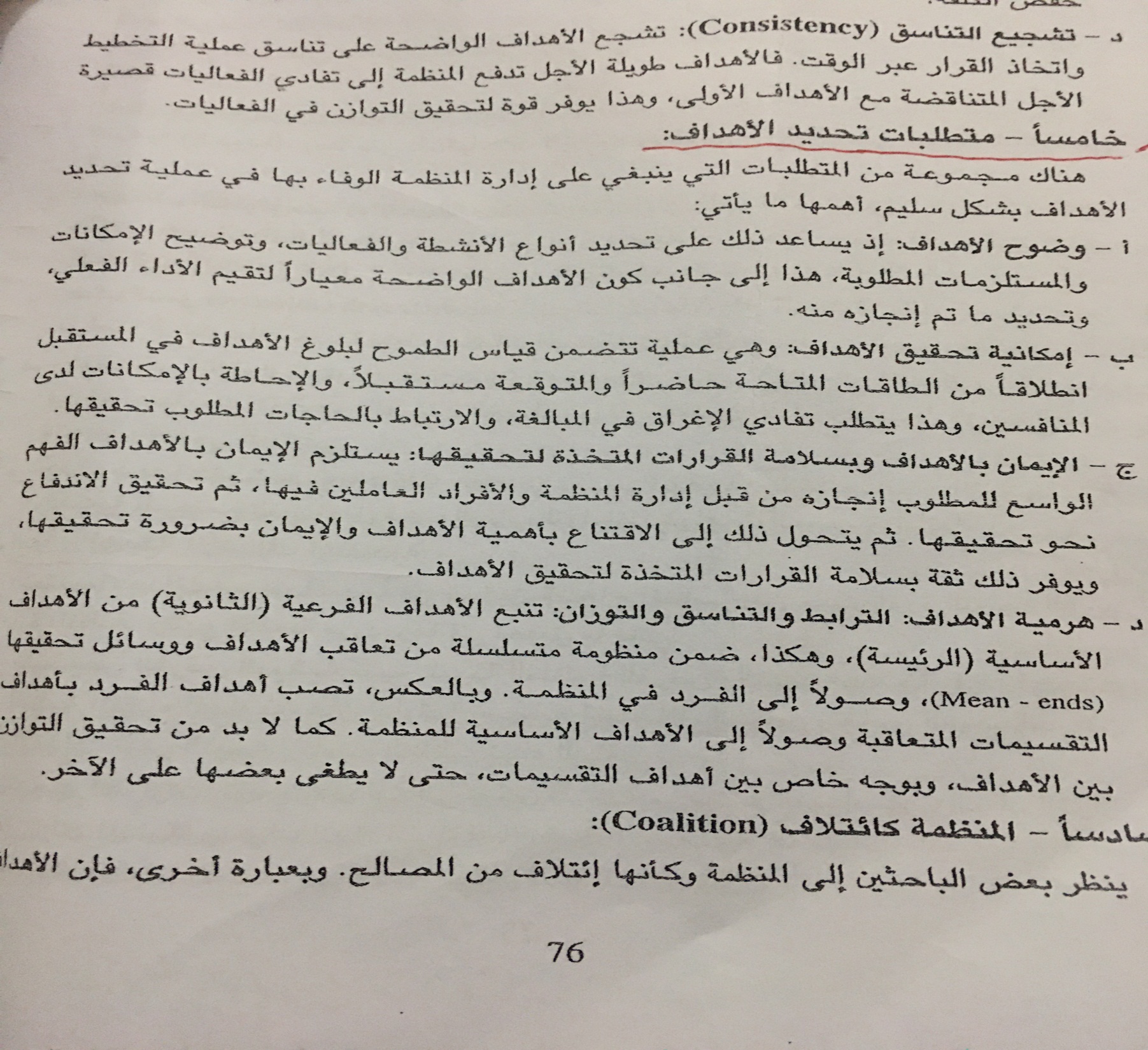 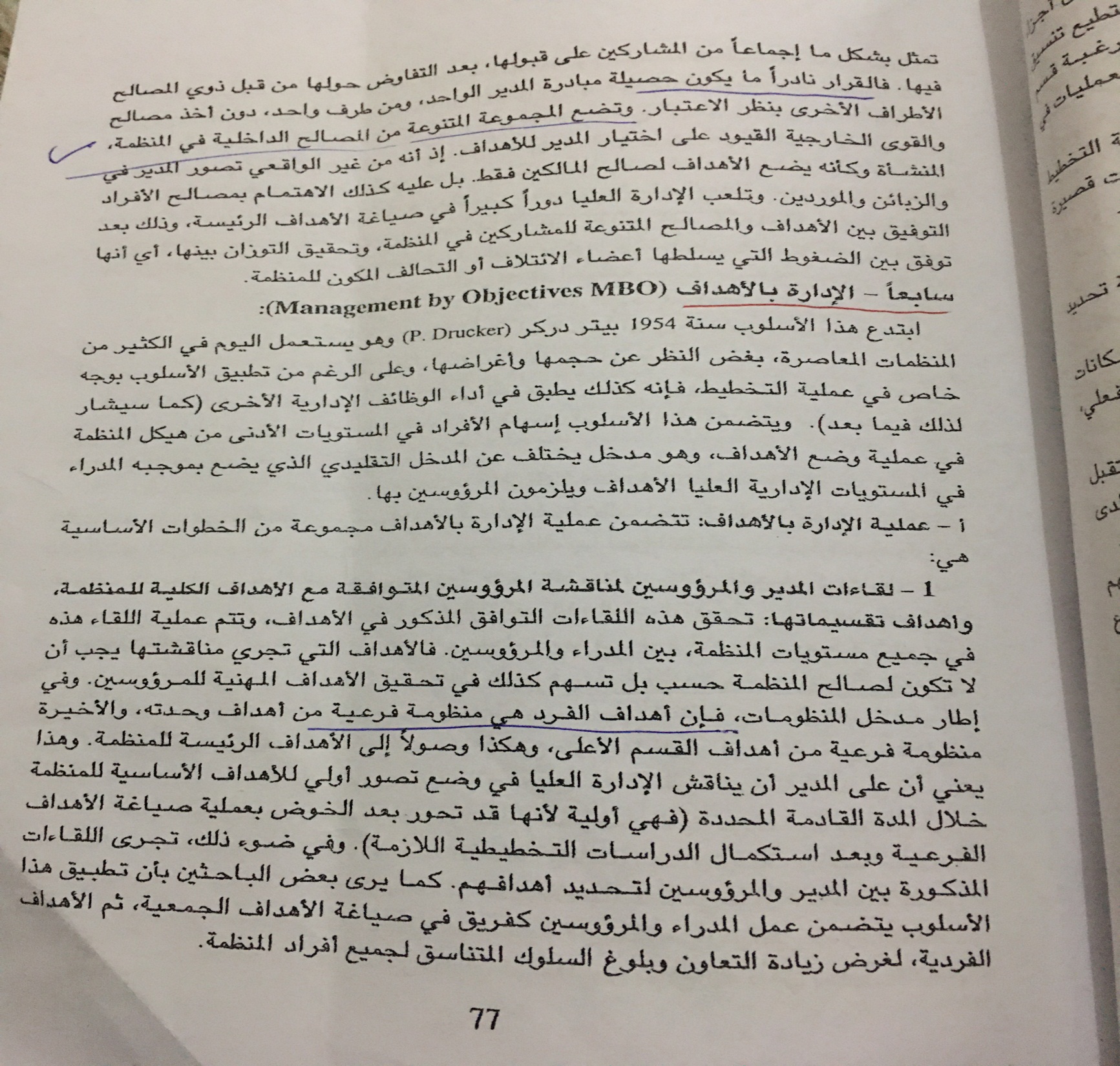 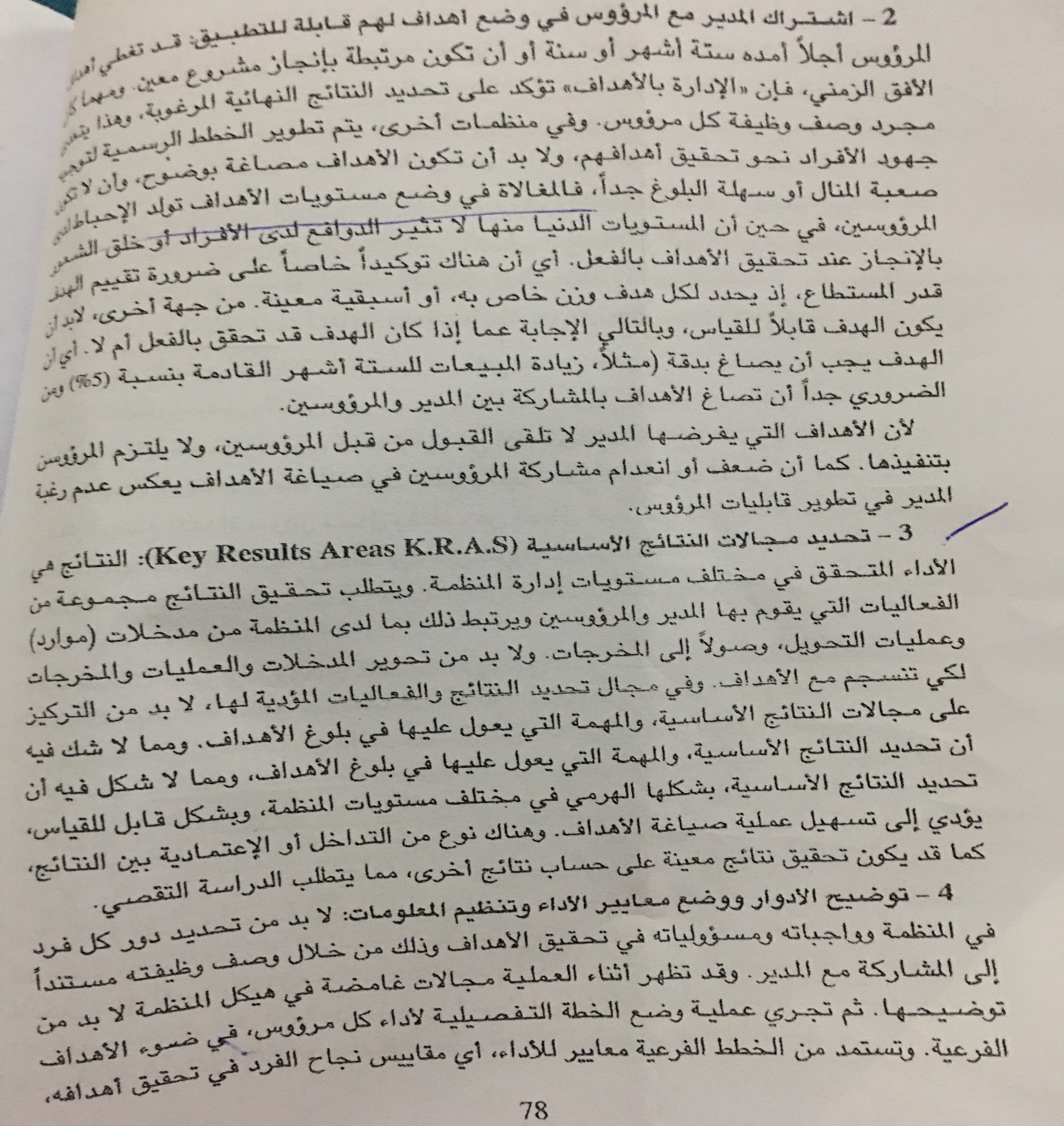 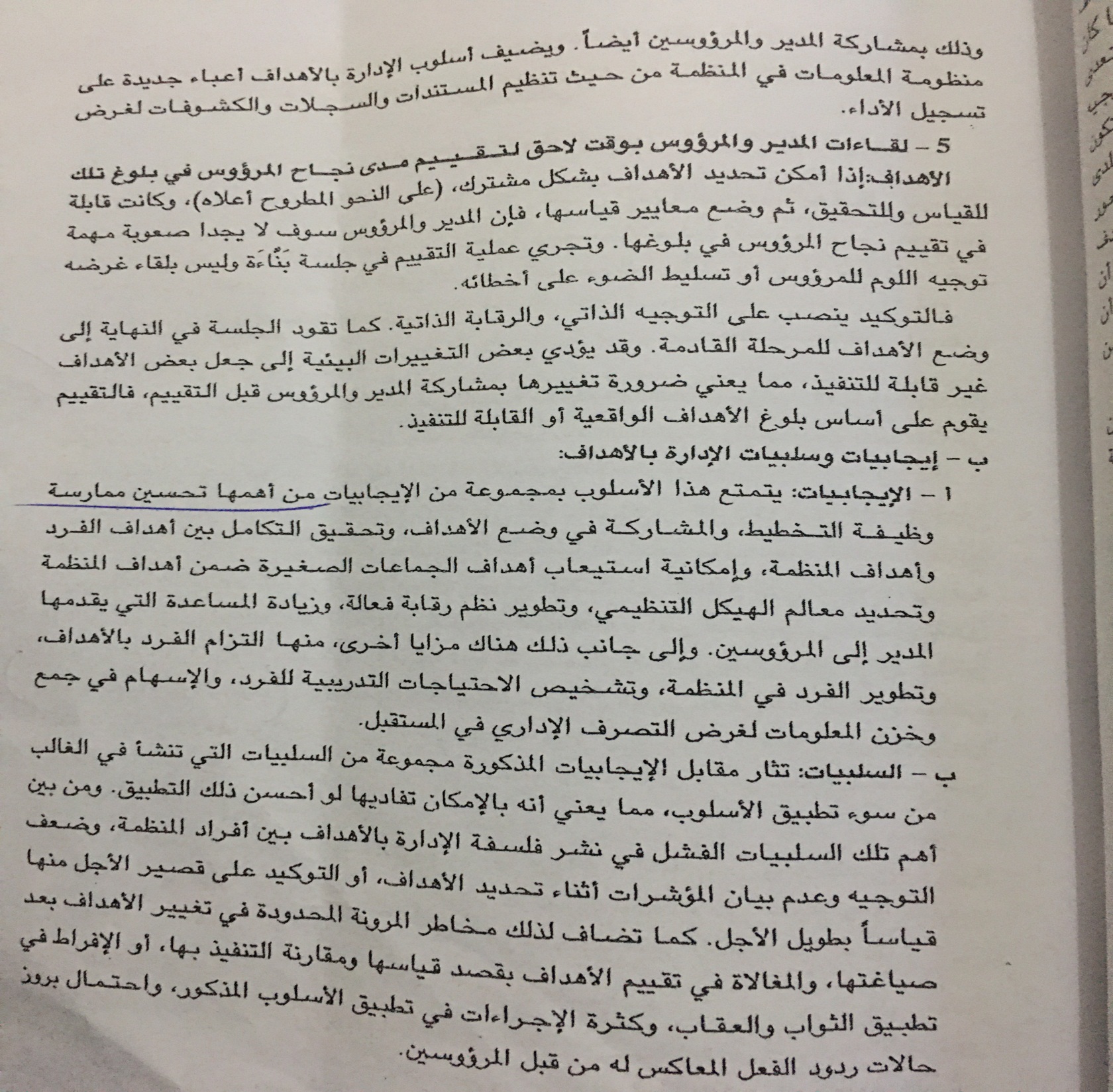 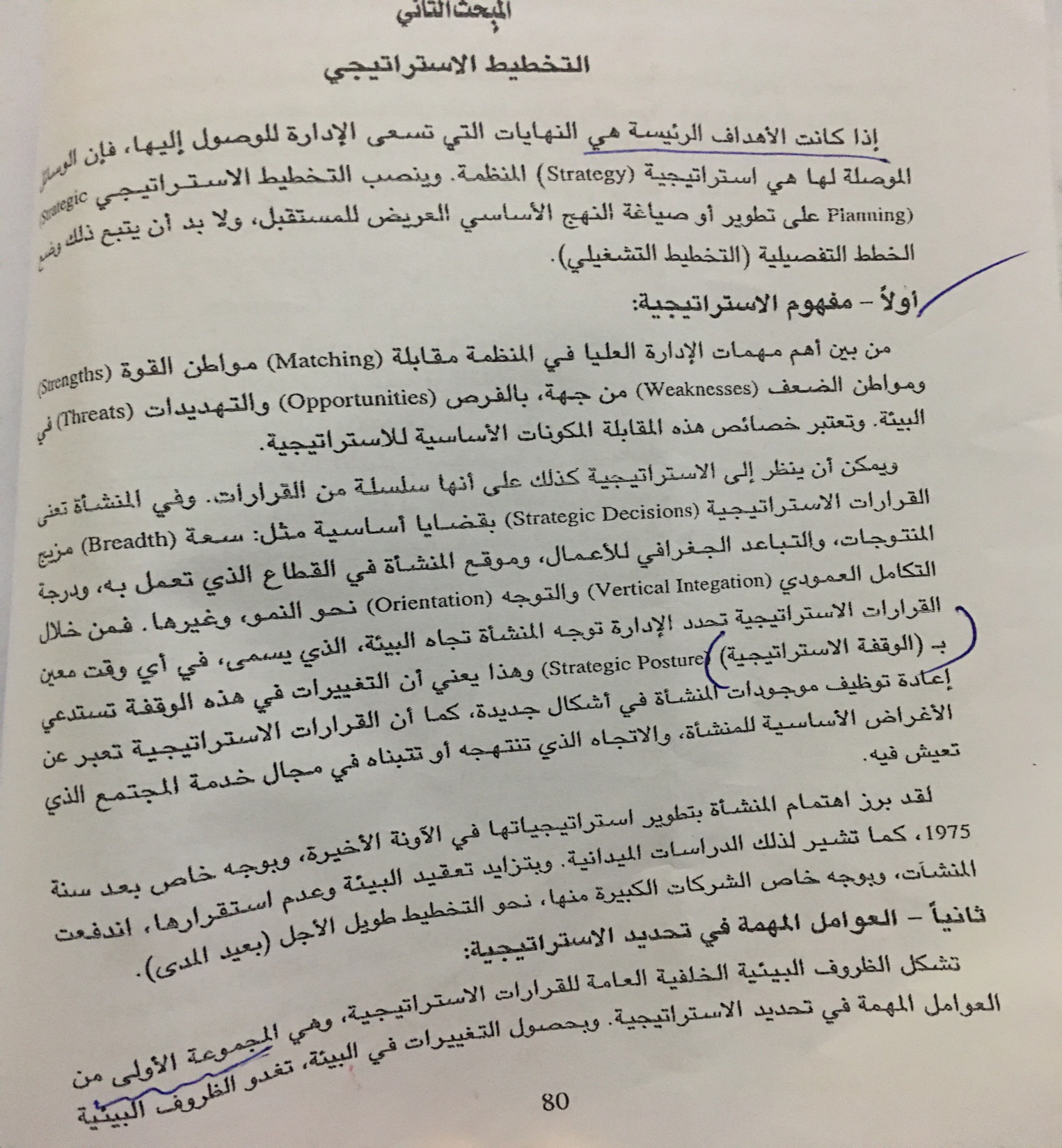